CBRFC Web Page
Webpage Update
Goals:
Speed and accessibility (including mobile devices)
Develop easy-to-understand graphics to communicate forecasts
Respond to stakeholder requirements and requests
Drop reliance google maps
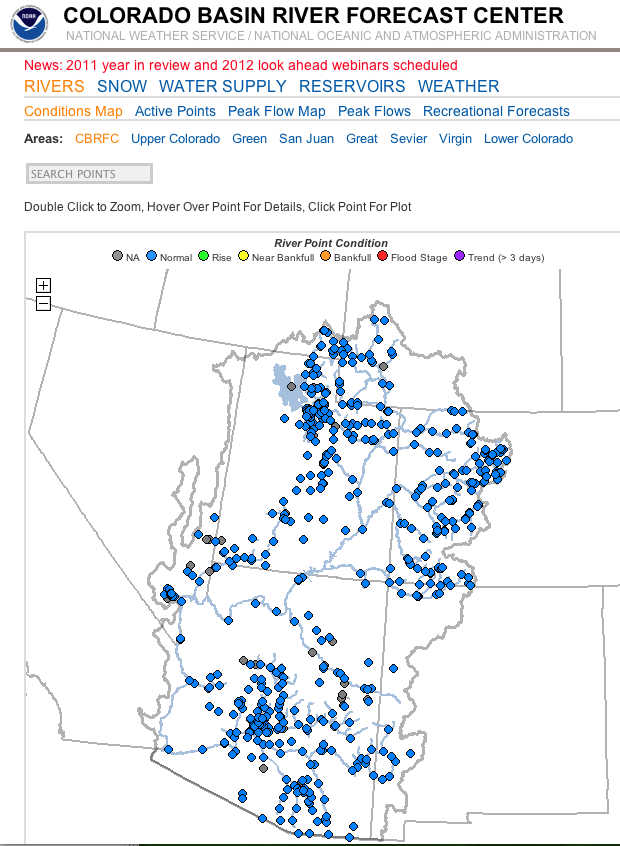 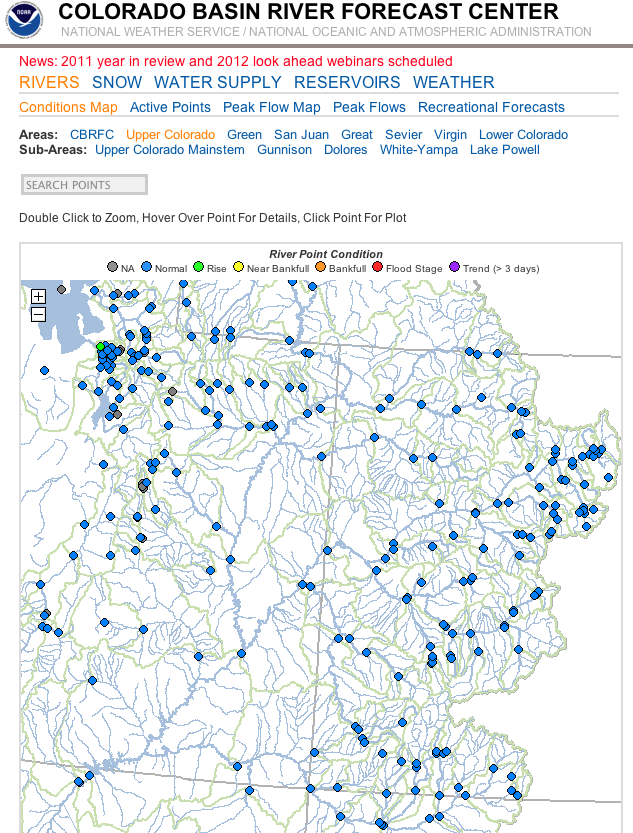 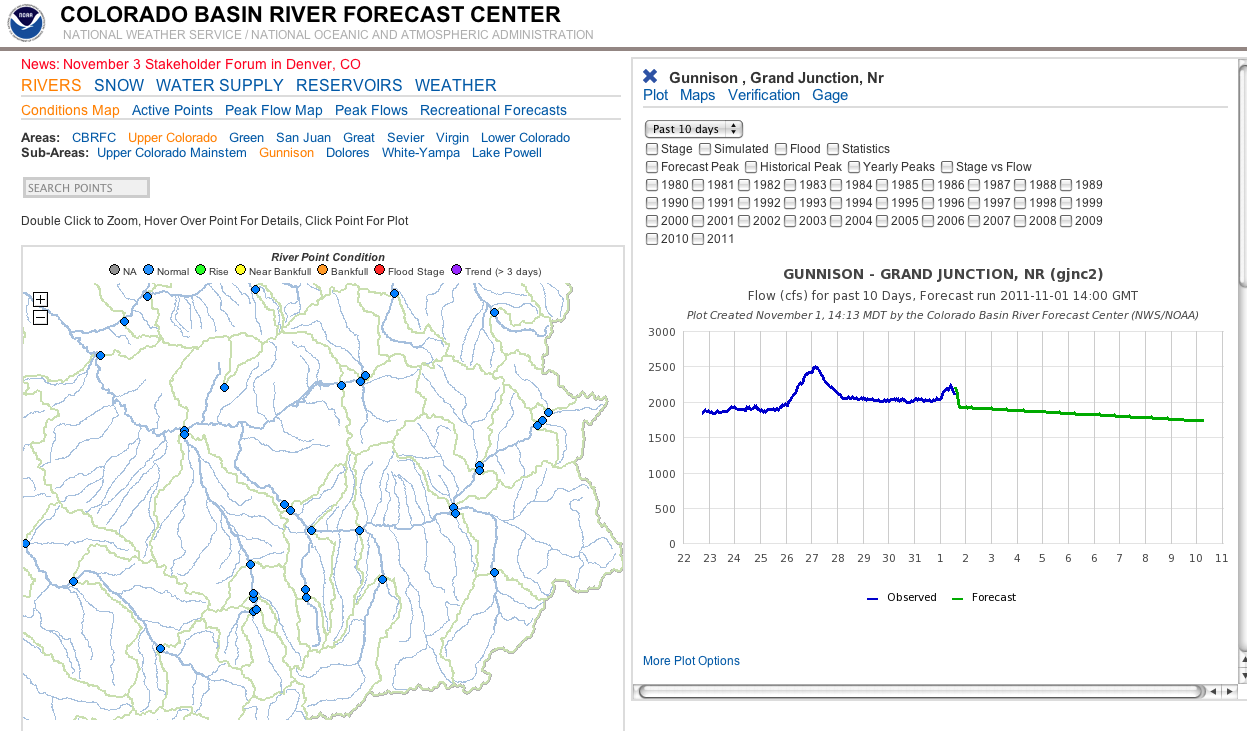 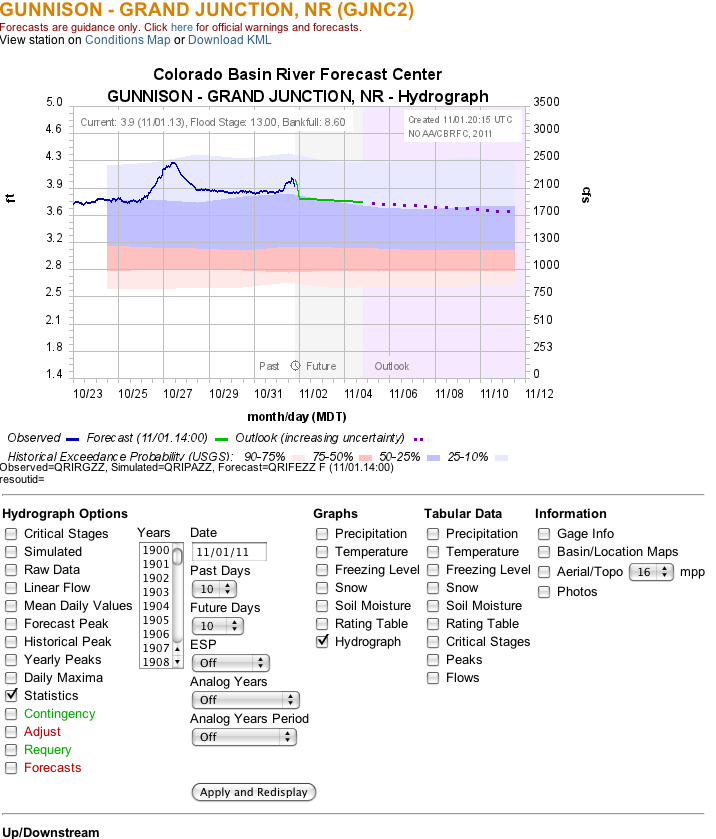 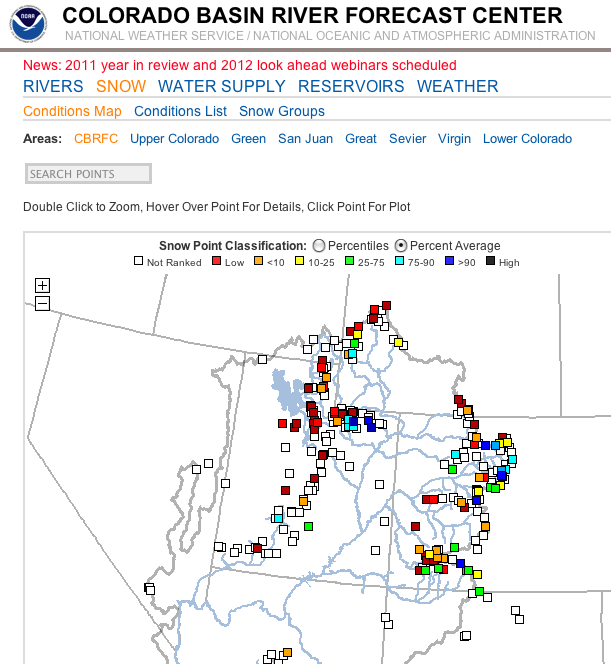 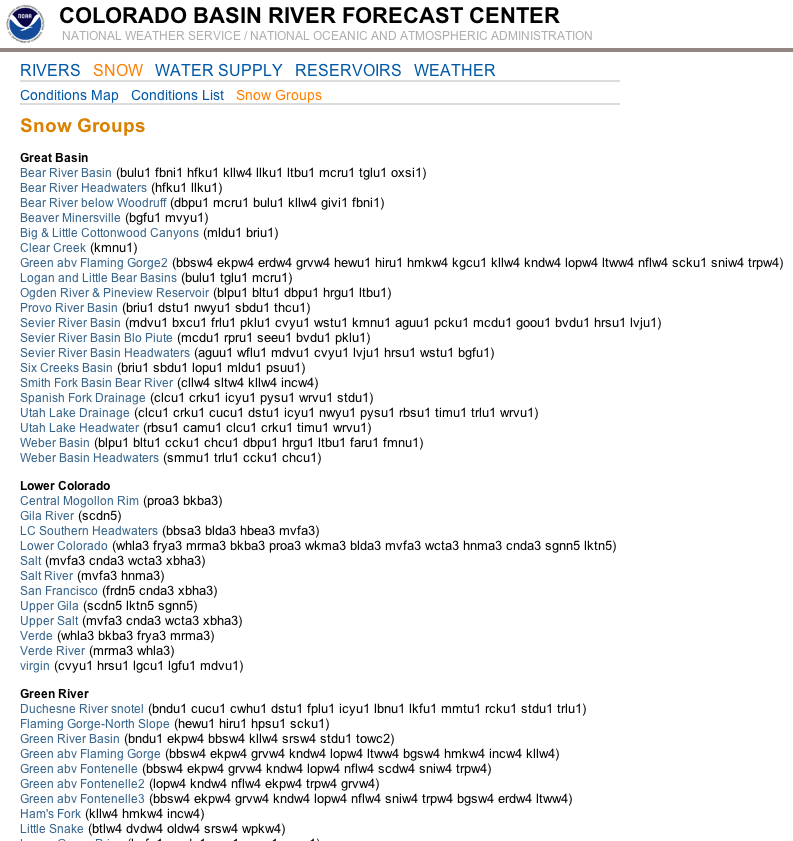 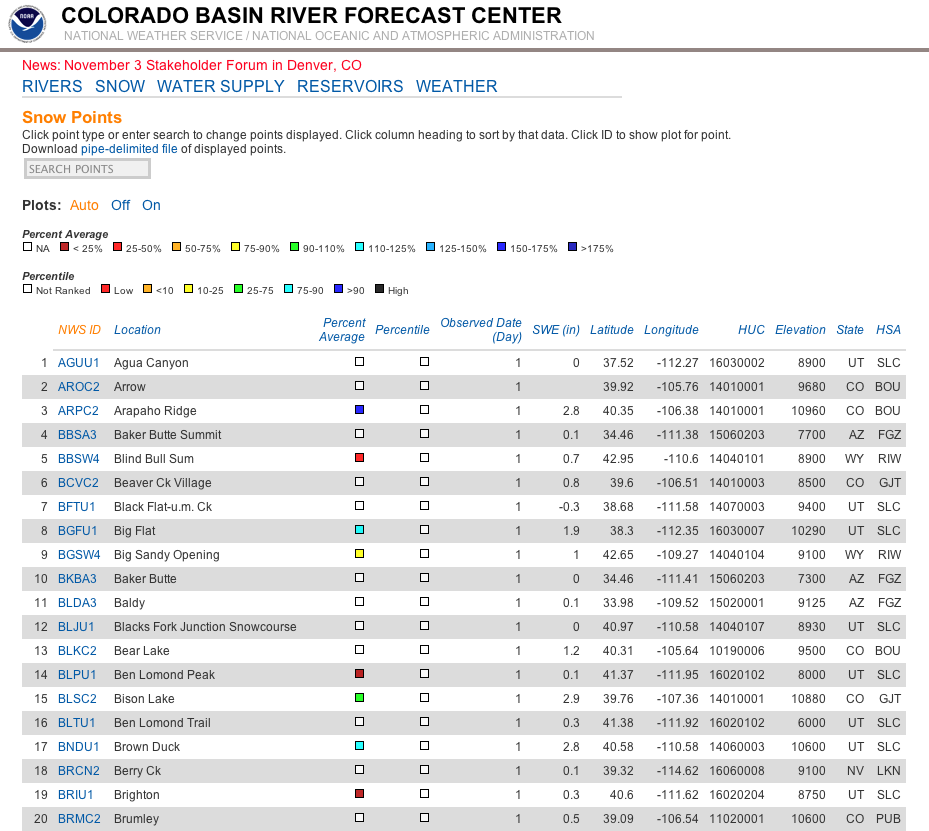 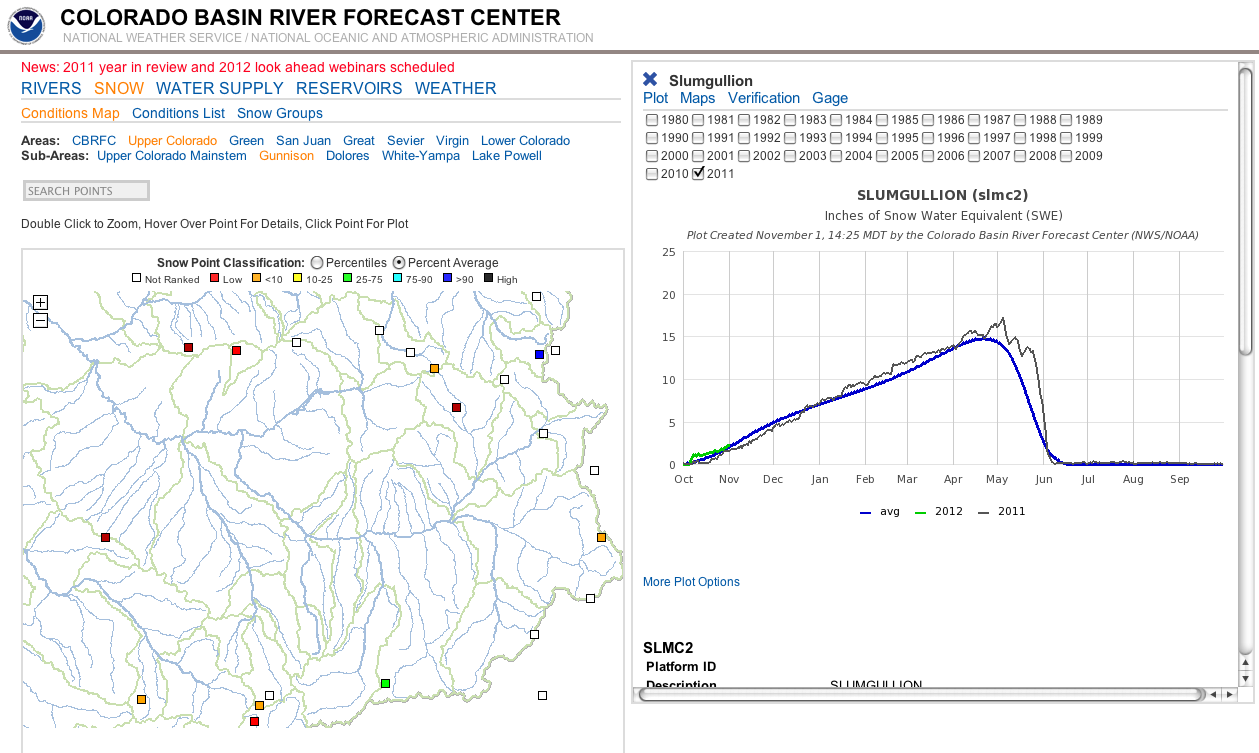 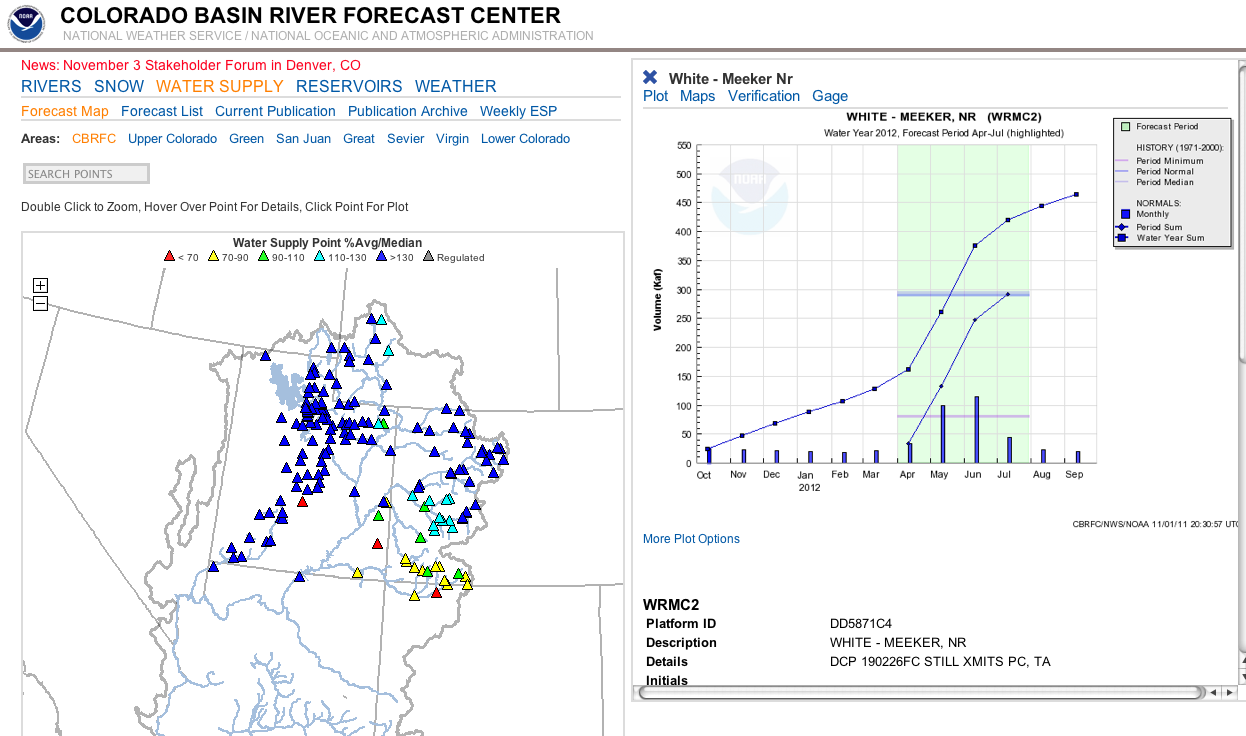 And much, much more